Програмний комплекс «Деканат», «Ректорат», «Кафедра»
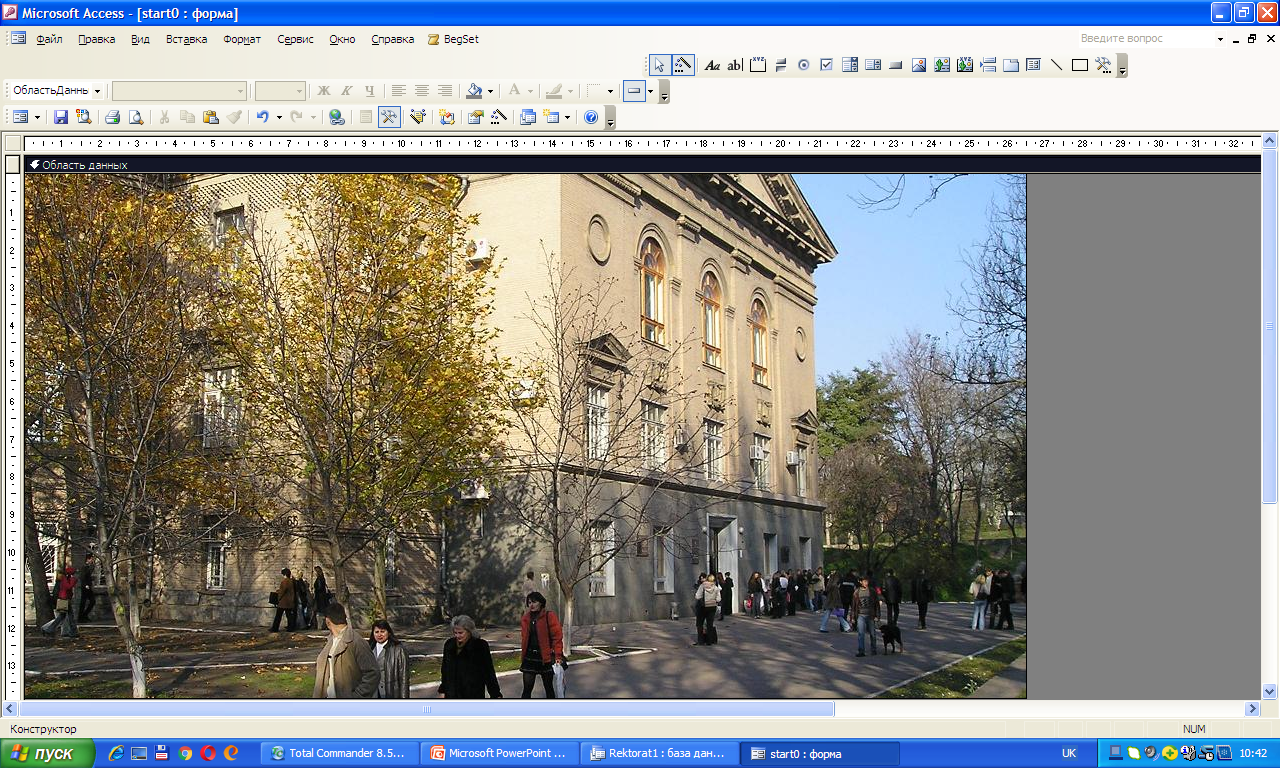 Система управління навчальним процесом
Цілі системи: 
1. Комплексне управління навчальним 	процесом.  
2. Виготовлення документації і звітності. 
3. Ведення баз даних,  накопичення інформації для аналіза і прогноза. 
4. Інтеграція в освітній український і світовий	простір.
Функції системи
Планування навчального навантаження.
Складання навчальних і робочих планів.
3. Ведення особових карток студентів.
4. Облік успішності за різними формами контролю. Формування бланків відомостей.
4. Підрахунок рейтингів в розрізі класа, групи, потока, курса, специальности, напряму, факультету, навчального закладу.
Розробка системи знизу до верху
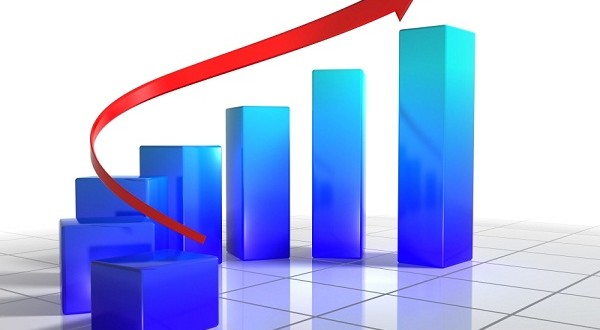 Склад системи:
Модуль 1. Планування навчального процесу в деканатах. 
Модуль 2. Особові картки студентів.
Модуль 3. Успішність.
Модуль 4. Планування навчального навантаження в навчальному відділі.
Модуль 5. Планування роботи кафедри
Конфігурація. Адміністрування системи. Ведення довідників. Інтерфейс зв’язку з іншими ІС.
Задачі інформаційного супроводу навчального процесу
Конфігурування і налаштування систем
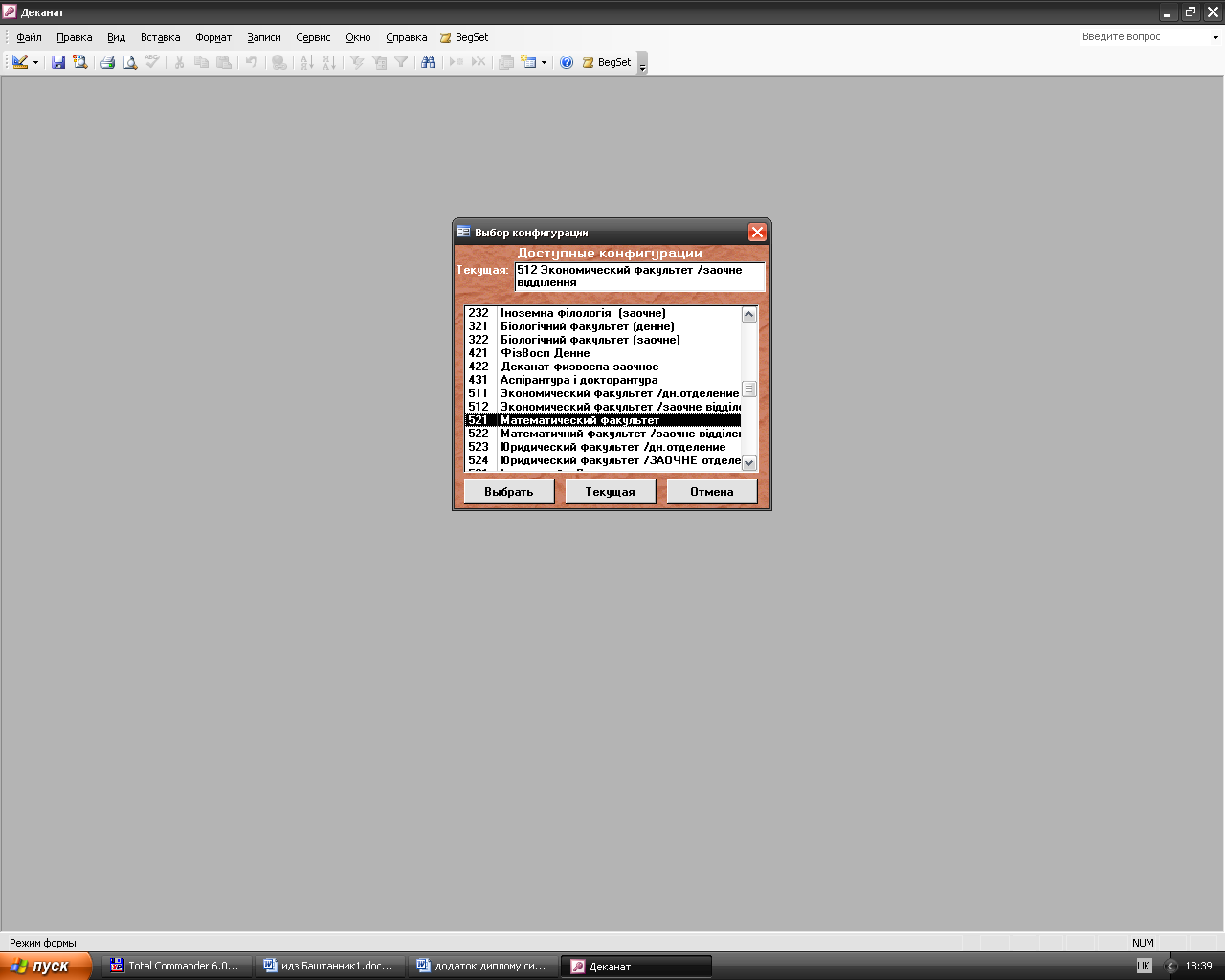 Інформаційна структура комплекса «Деканат» (плани)
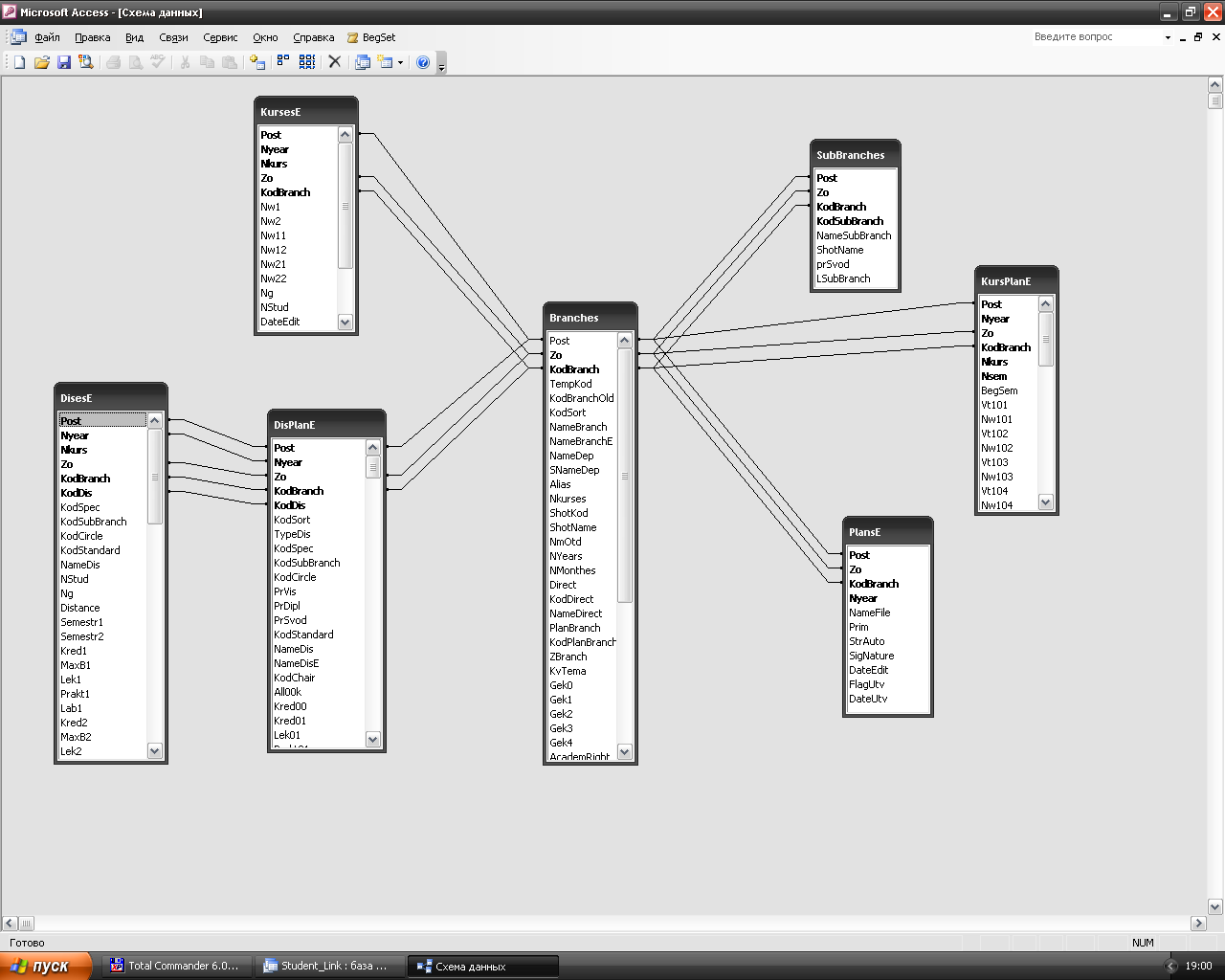 Зв’язок таблиць блока“студенти”
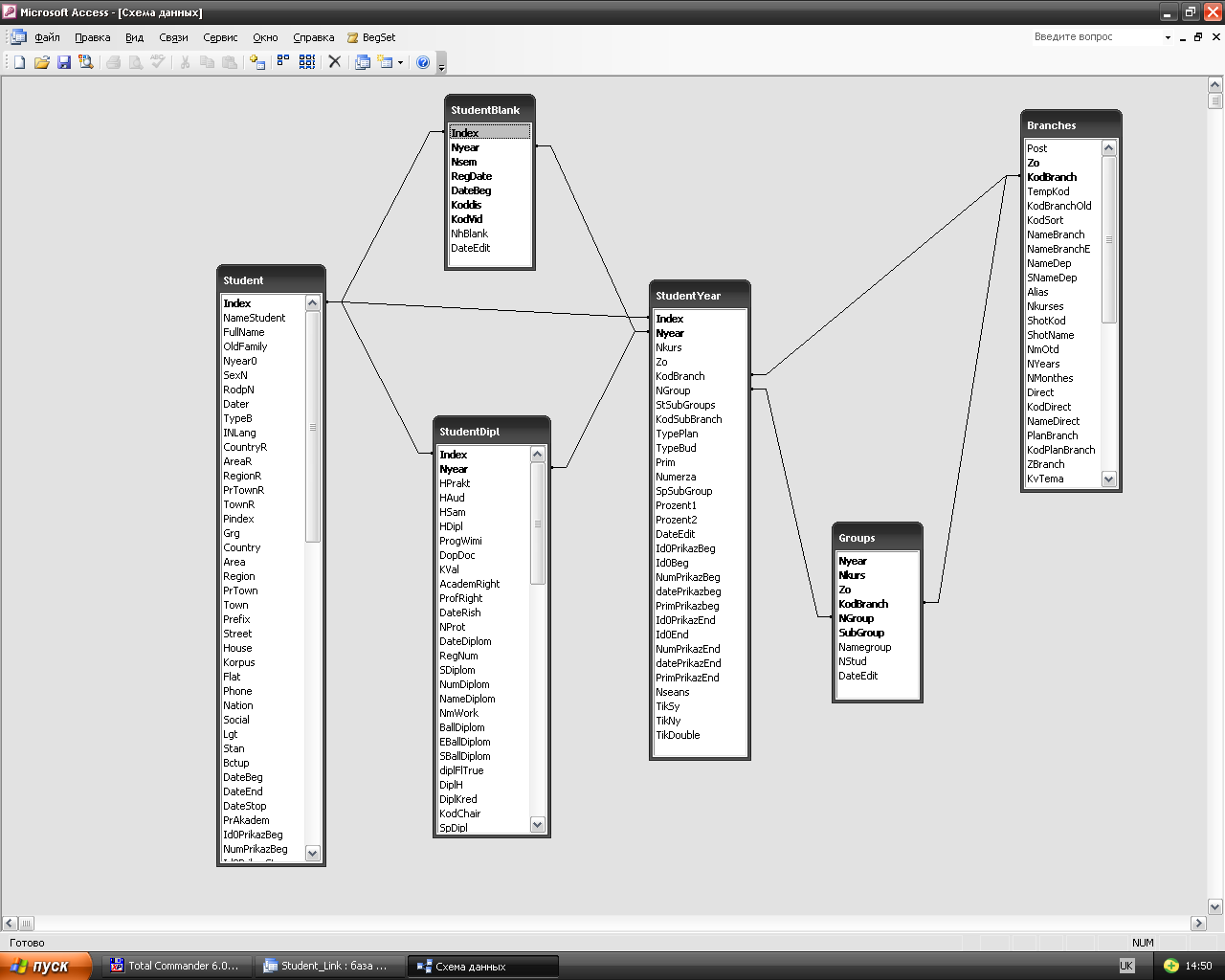 Зв’язок таблиць блока “оцінки”
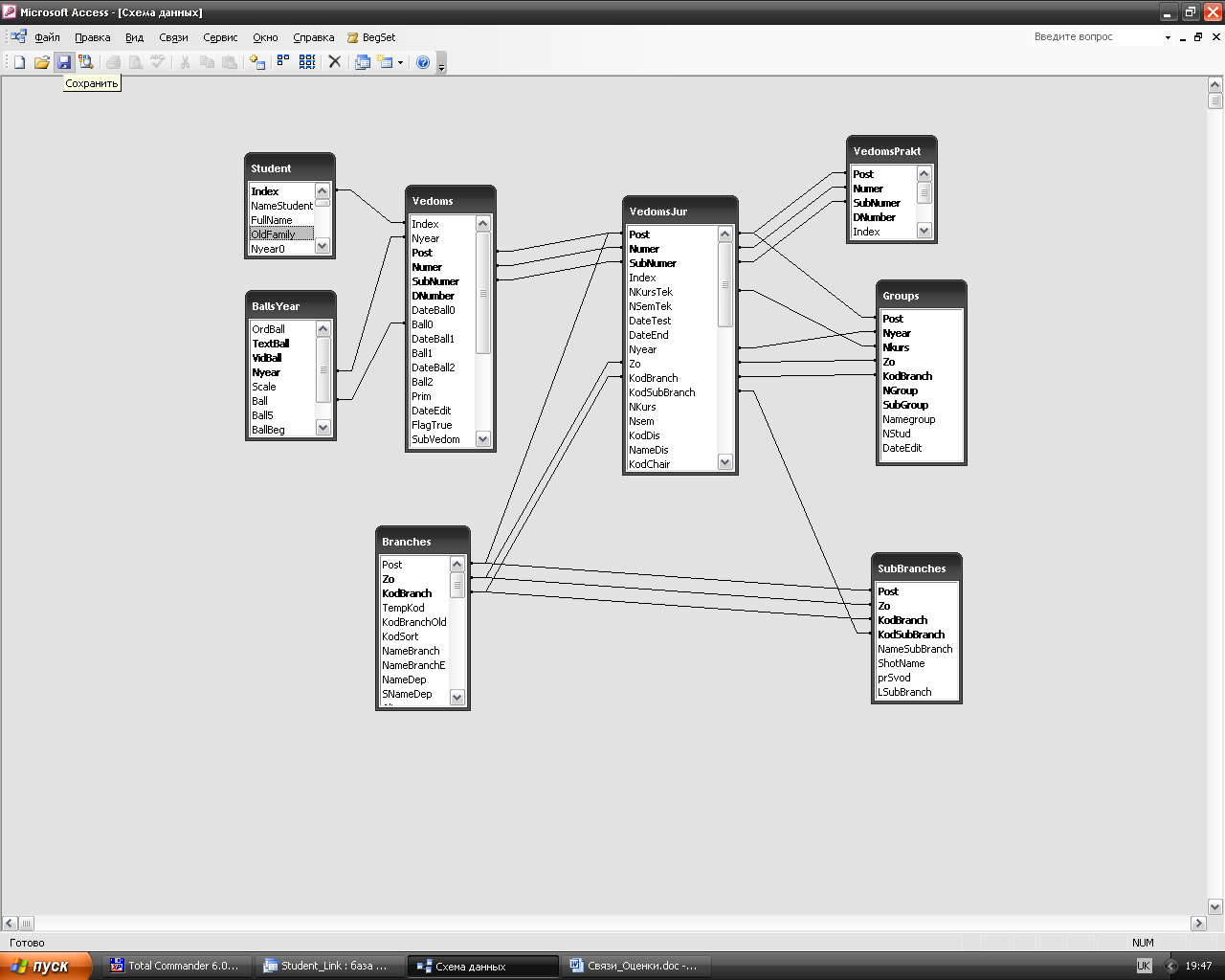 «Структура таблиць» і «Зв’язки»
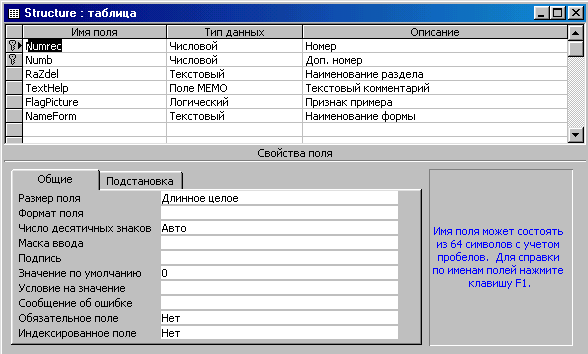 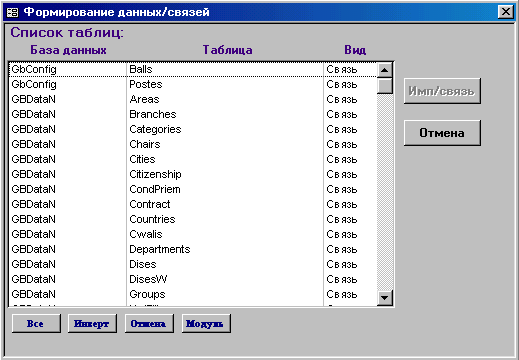 ДОВІДНИКИ
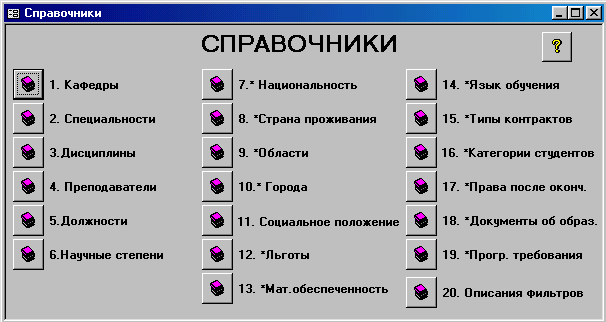 Довідник «Спеціальність» вкладки «Диплом» і «Додатково»
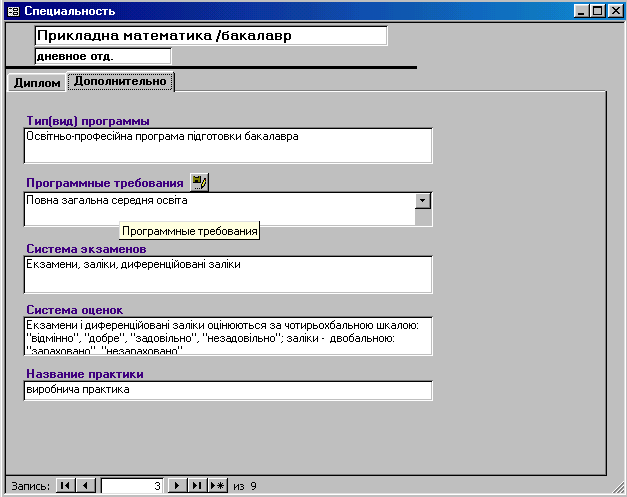 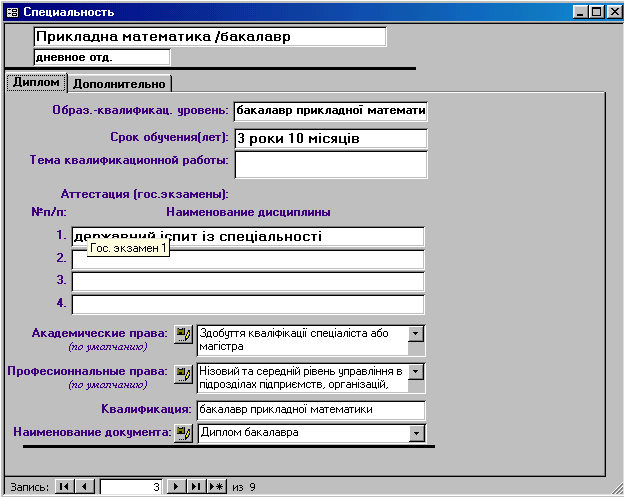 Модуль «СТУДЕНТИ»  системи Dekanat
Кнопки управління списком студентів
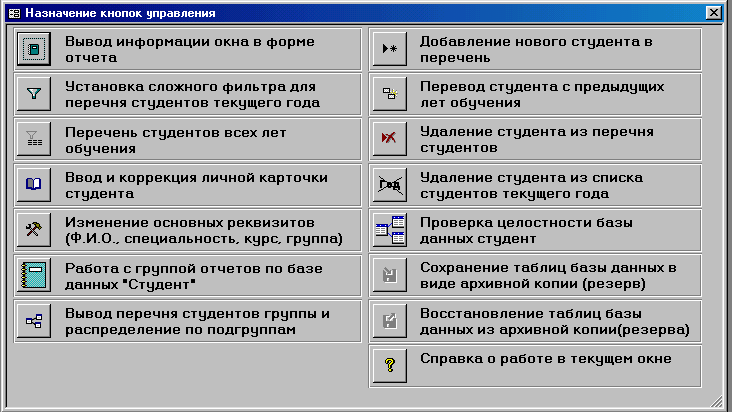 Навчальна картка студента
Перелік звітів
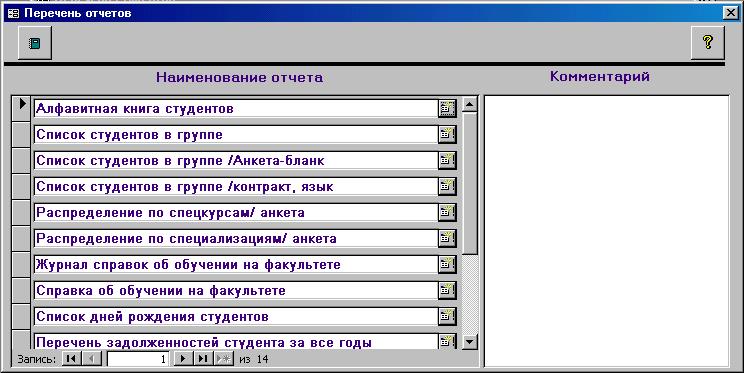 Модуль «ПЛАНИ»  (DekanatG.mdb)
Модуль «ВІДОМОСТІ»  (Dekanat2.mdb)
Система “РЕКТОРАТ”
Система “КАФЕДРА” (ПЛАНИ)
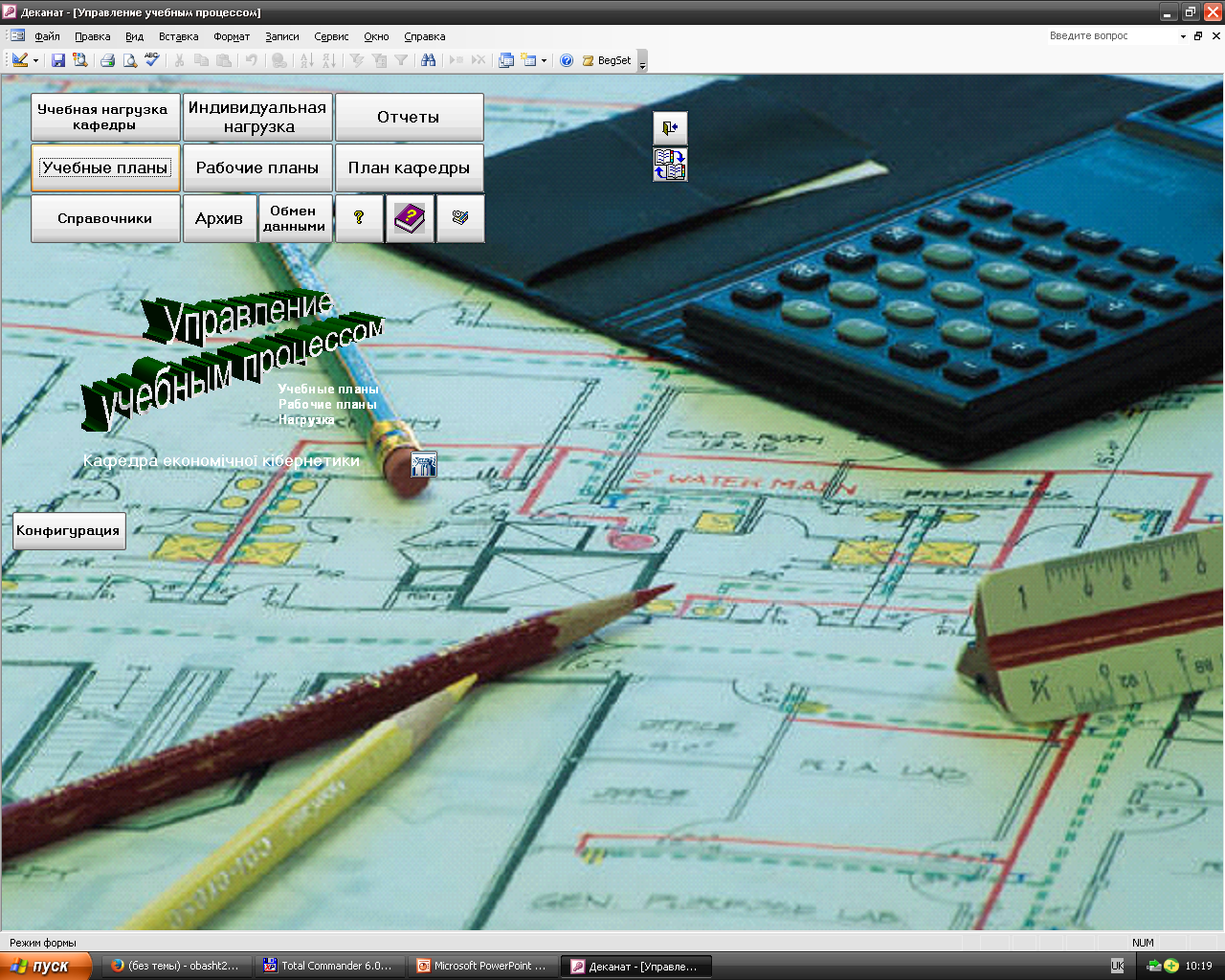 Система “КАФЕДРА” (ВИКЛАДАЧІ)
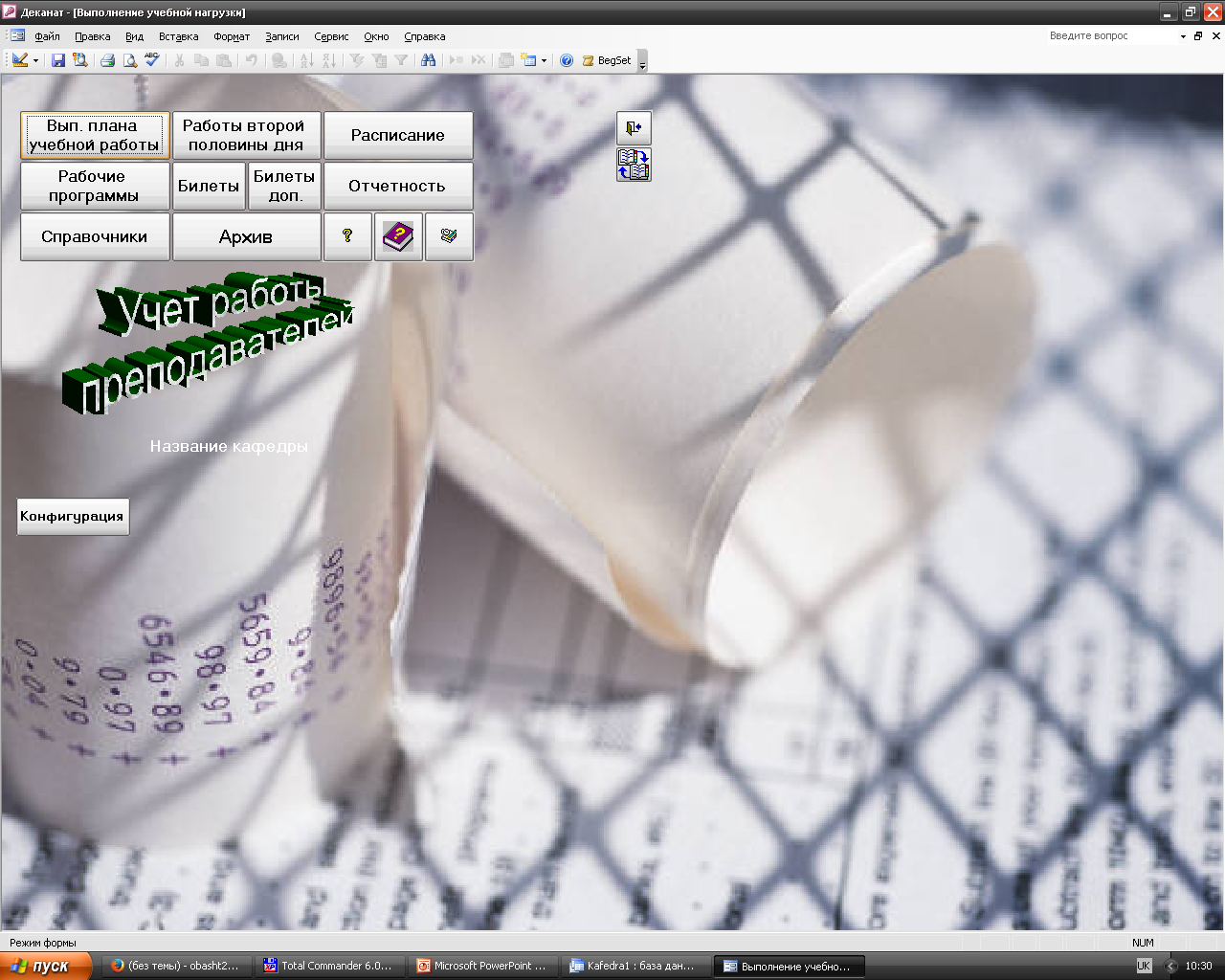 Довідник  викладачів
Задача «Рейтинг студентів»
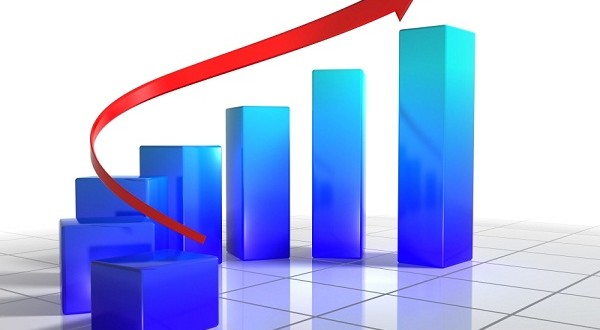 Зв’язок із системою “РЕКТОРАТ”
Довідник спеціальностей і  освітніх програм
Спеціальності /класифікатор
Відомості наукової та соціальної активності
Оцінки позанавчальної діяльності
Обоснование расчёта рейтинга
Зведена відомість рейтингу успішності студентів
Рейтинг успішності ВСІХ студентів
Зведена відомість успішності (EXCEL)
Графік впровадження системи «Деканат» в ЗДІА
Ноябрь 2018   1. Подготовка актуальных учебных планов и данных о контингенте
                         2. Формирование 4-х локальных баз данных на факультетах.
                         3. Обучение пользователей работе со справочниками.

Декабрь 2018      1. Верификация баз данных по факультетам. 
                             2. Дополнение данных всей необходимой информацией
                             3. Обучение пользователей работе со списками

Январь 2019  1. Окончание верификации БД. Перевод системы в рабочий режим.

Февраль 2019      1. Запуск в эксплуатацию задачи «Ведомости».
                              2. Начало формирование учебных графиков и учебных планов.
                              3. Обучение пользователей в подсистеме «Учебные планы»

Март 2019       1. Централизация системы. 
                         2. Отладка каналов обмена информацией. 
                         3. Начало регулярного обмена информацией с учебным отделом.
                         4. Формирование новых справочников в учебном отделе. 

Апрель 2019    1. Формирование учебных планов
                          2. Формирование экзаменационных ведомостей.